WA CHARTERSOPS & FINANCE BREAKFAST MAY 21, 2019
WELCOME
Introductions

Discussion Questions

SEBB Information + Q & A

Enjoy!
INTRODUCTIONSQuick round robin
Choose your breakfast!
DISCUSSION QUESTIONS
Discussion Questions
What has been your biggest challenge in the world of ops & finance?

What has been your biggest success? 

What do you want to share with others?
[Speaker Notes: 2018-19 S-275 Manual has not been released.]
SEBB Information + Q & A
John Bowden, HCA SEBB Manager
NETWORKING
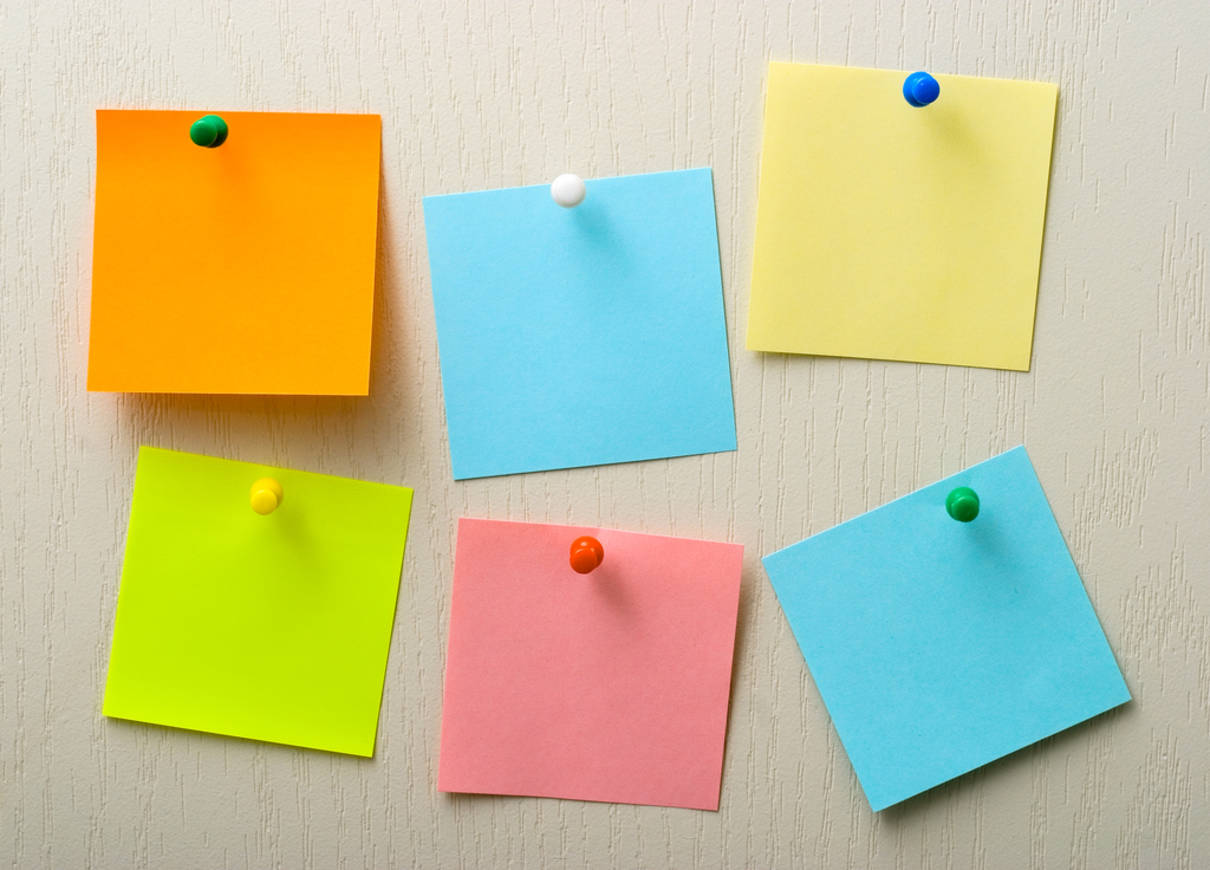 CHARTER BULLETIN BOARD
WASBO
Membership
On-Site Trainings
Records
Attendance
Truancy
Etc.
Strong Schools Bulletin
 & Compliance Calendars
Job Board & Resume Bank
Remote Trainings
WARNS
SafeSchools
WA Charters School Ops Email
THANK YOU!